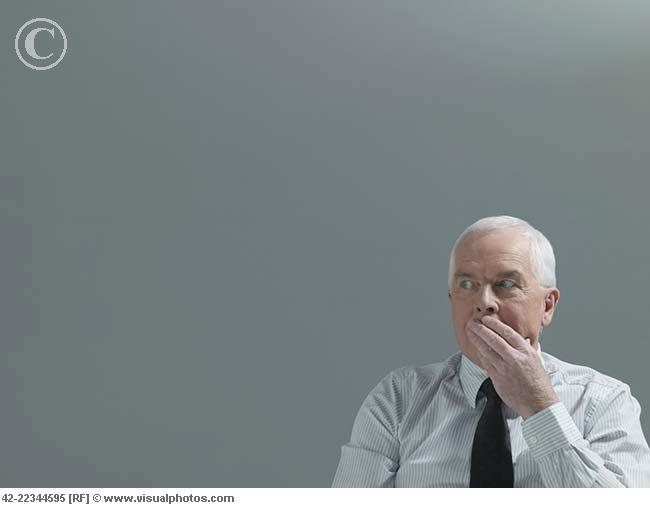 Sins of the Tongue
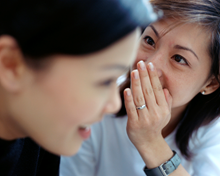 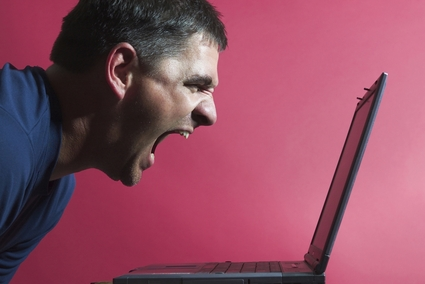 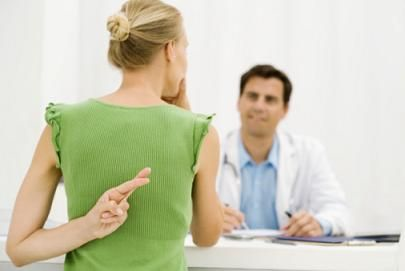 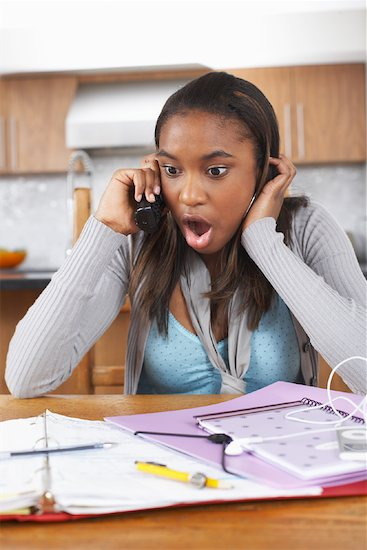 Gossip
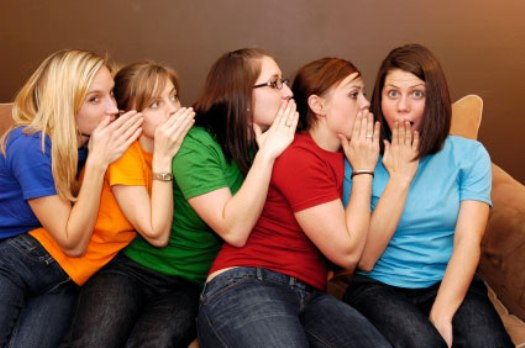 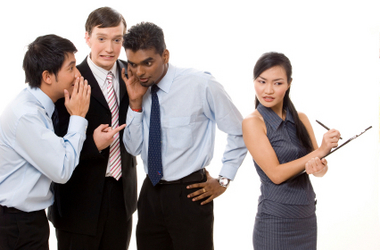 Gossip “a person who chatters or repeats idle talk and rumors, especially about the private affairs of others” (Webster’s).

Slander “the utterance in the presence of another person of a false statement or statements, damaging to a third person’s character or reputation”  (Webster’s).
Like most sins, gossip is enjoyable.
“The words of a talebearer are like tasty trifles, and they go down into the inmost body.”
Proverbs 18:8
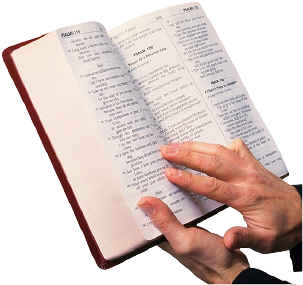 Damage Caused By Gossip
Damage Caused By Gossip
Reveals Secrets 

“A talebearer reveals secrets, but he who is of a faithful spirit conceals a matter” (Prov. 11:13).
Damage Caused By Gossip
Separates Friends

“A perverse man sows strife, and a whisperer separates the best of friends” (Prov. 16:28).
Damage Caused By Gossip
Brings Anger

“The north wind brings forth rain, and a backbiting tongue an angry countenance”   (Prov. 25:23).
Damage Caused By Gossip
Kindles Strife

“Where there is no wood, the fire goes out; and where there is no talebearer, strife ceases.        As charcoal is to burning coals, and wood to fire, so is a contentious man to kindle strife”            (Prov. 26:20-21).
Damage Caused By Gossip
Shows Us To Be A Fool

“He who has knowledge spares his words,       and a man of understanding is of a calm spirit.        Even a fool is counted wise when he holds his peace; when he shuts his lips, he is considered perceptive” (Prov. 17:27-28).
Damage Caused By Gossip
Reveals Secrets 
Separates Friends
Brings Anger
Kindles Strife
Shows Us To Be A Fool
How To Overcome the Sin of Gossip
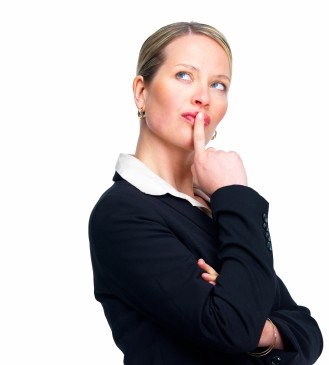 Questions I should ask myself before I repeat something.
How To Overcome the Sin of Gossip
Is it true? Prov. 18:13, 17
Is it going to build up or tear down?                Rom. 14:19
Have I talked to them first? Matt. 18:15-17
Have I examined myself? Matt. 7:3-5
Why am I really wanting to do this? Prov. 17:9
How would I want to be treated? Matt. 7:12
Gossip is a Sin!

“You shall not go about as a talebearer among your people…” Leviticus 19:16
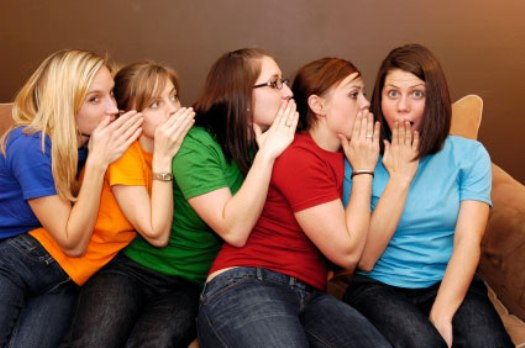 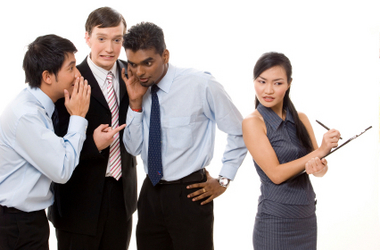